СРАВНЕНИЕ ПРОГРАММНОГО ОБЕСПЕЧЕНИЯ ДЛЯ ПРОВЕДЕНИЯ КОНКУРСА MEDSOFT НА ЛУЧШИЙ CAD И PACS
Информирование участников
На официальном сайте страница:
общая информация 
регламент
функционал для принятия заявок  на участие в различных номинациях
контакты
Порядок тестирования ПО
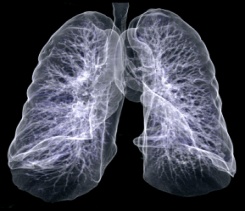 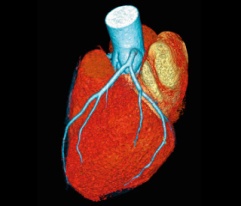 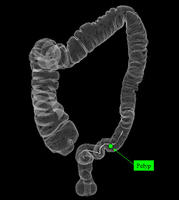 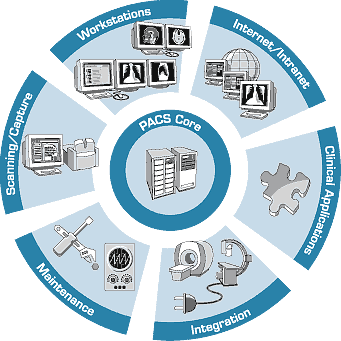 CAD
Обнаружение очагов в легких
Обнаружение стенозов при КТ-коронарографии
Обнаружение полипов при КТ-колоноскопии
PACS
От организаторов
Место проведения сравнения ПО.
Ведущий + ассистенты (= количеству участников)
Зоны для участников – стол, стул, питание (220В), мышь, клавиатура, разветвитель видеовыхода, монитор, проектор + экран для него.
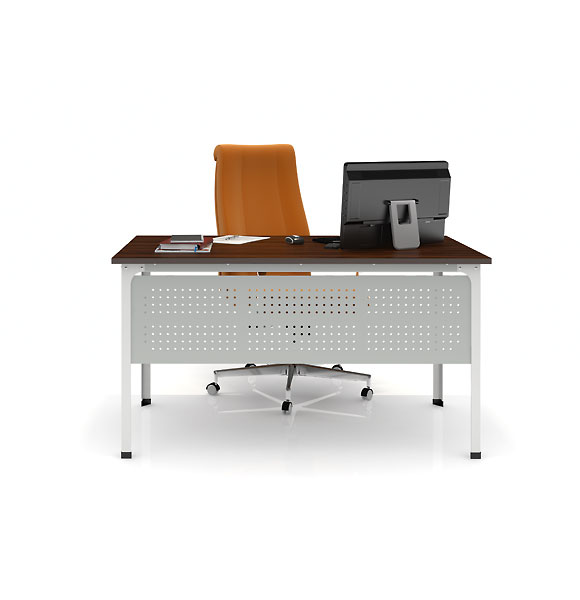 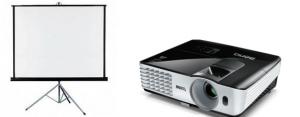 От организаторов
Главный экран.
Одинаковые флеш-носители (=участники х номинации).
Персонал и ПО для выведения на главный экран показателей тестирования участников (секундомер с функцией замера на круг, таблица подсчета)
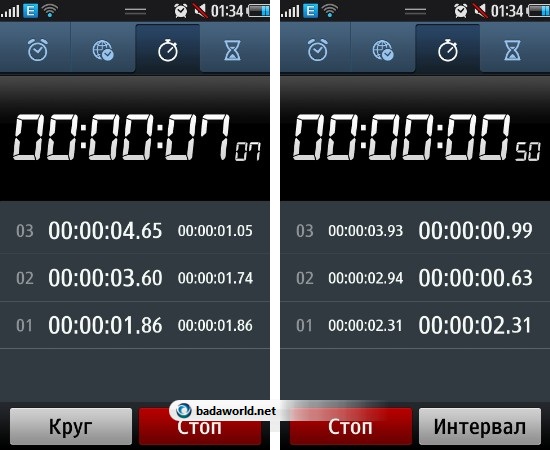 От участников
Заявка.
Представитель участника.
ЭВМ (системный блок с возможностью импорта DICOM с флеш-носителя) + установленное ПО.  
Опознавательный знак участника на стол (логотип,  название компании)
Порядок тестирования CAD
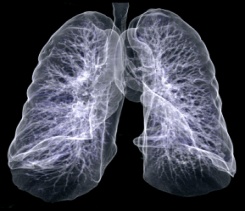 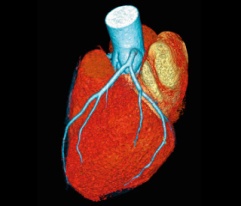 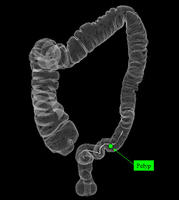 Ведущий объявляет номинацию.
Ведущий раздает одинаковые флеш-носители с одинаковыми анонимизированными пациентами.
Ведущий объявляет начало.
Засекается время на главном экране.
Две поднятые руки участника = завершение тестирования, одна поднятая рука = вопрос.
С помощью главного экрана подводятся итоги.
Порядок тестирования PACS
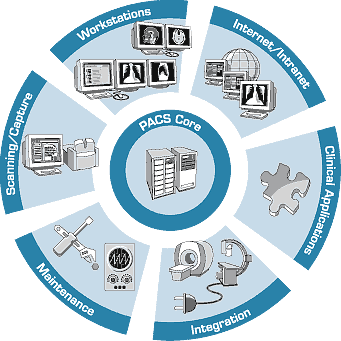 Ведущий раздает одинаковые флеш-носители с одинаковыми наборами анонимизированных пациентов, участники загружают их.
Ведущий объявляет название теста, засекается время.
Ассистенты ведущего считают правильные ответы.
Две поднятые руки участника = завершение тестирования, одна поднятая рука = вопрос.
С помощью главного экрана подводятся итоги.
Критерии тестирования CAD
Точность обнаруженных изменений, 
специфичность и временные затраты.
 
Главный показатель победы
Очаги в легких  - точность (количество)
КТ-коронарография – специфичность (%) 
КТ-колоноскопия  - точность (количество)
Критерии тестирования PACS
Победителем считается тот, кто выполнит наибольшее количество тестов за минимальный промежуток времени.

    выполнение одного теста = 1 балл в таблице